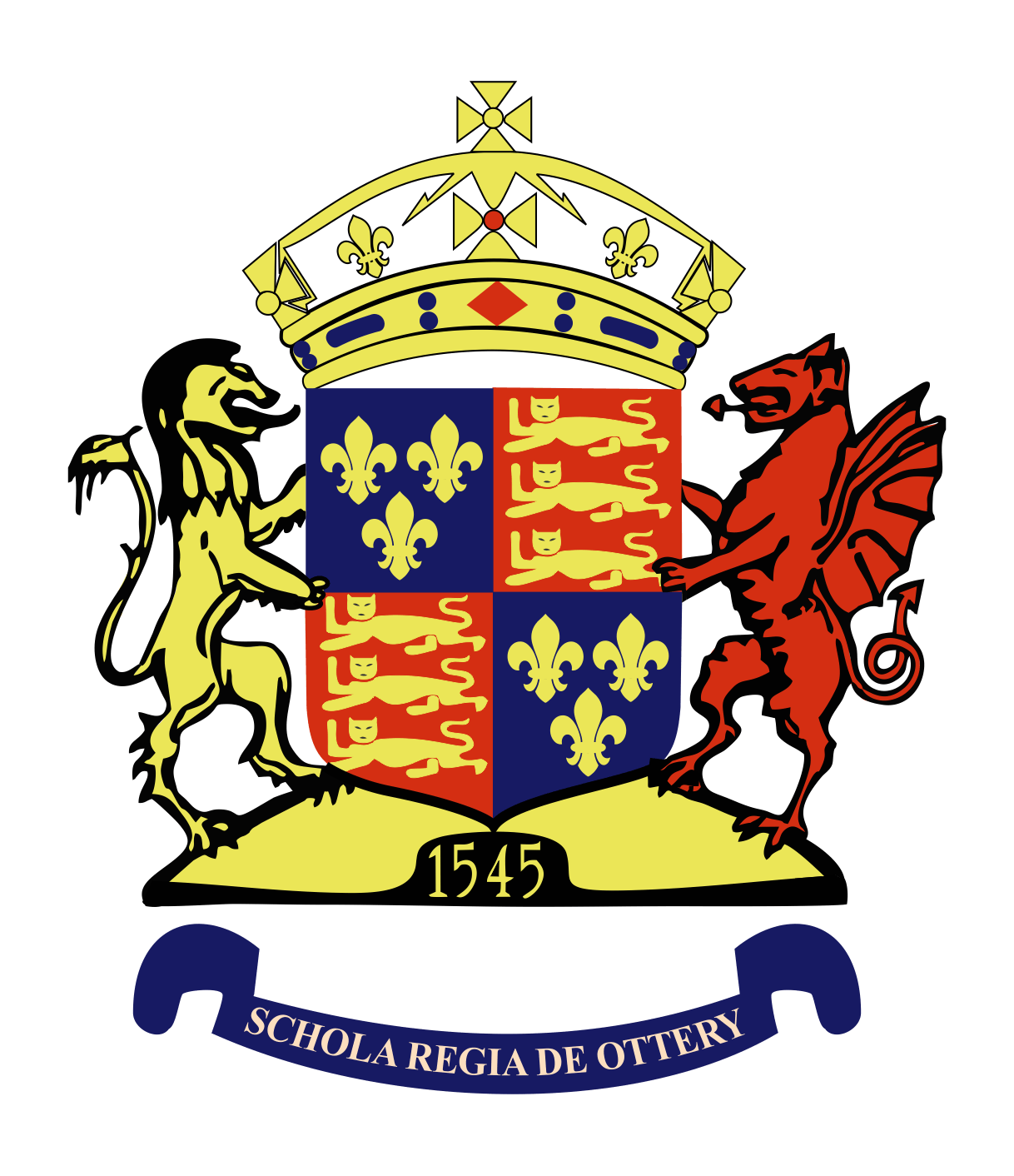 Identifying and understanding customer needs
DIGITAL INFORMATION TECHNOLOGY Learning Journey
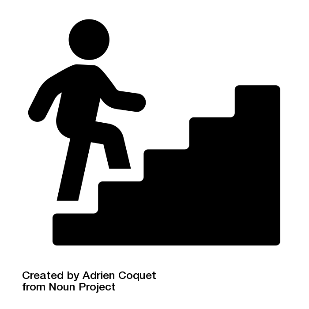 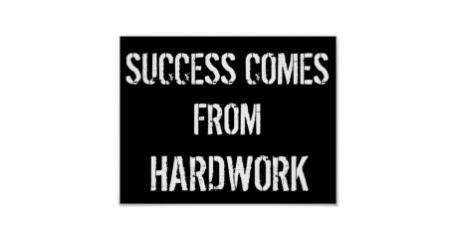 C2 C: DRAW CONCLUSIONS AND REVIEW
DRAWING CONCLUSIONS
GRAPHS, CHARTS AND PIVOT TABLES
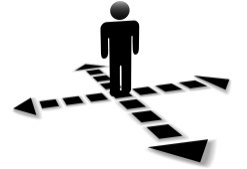 C3 EXAM RESIT, IF NEEDED
MACROS AND VALIDATION
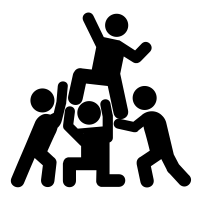 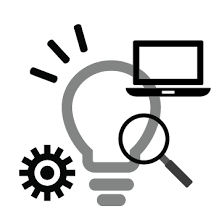 MAKING RECOMMENDATIONS
SORTING AND FILTERING
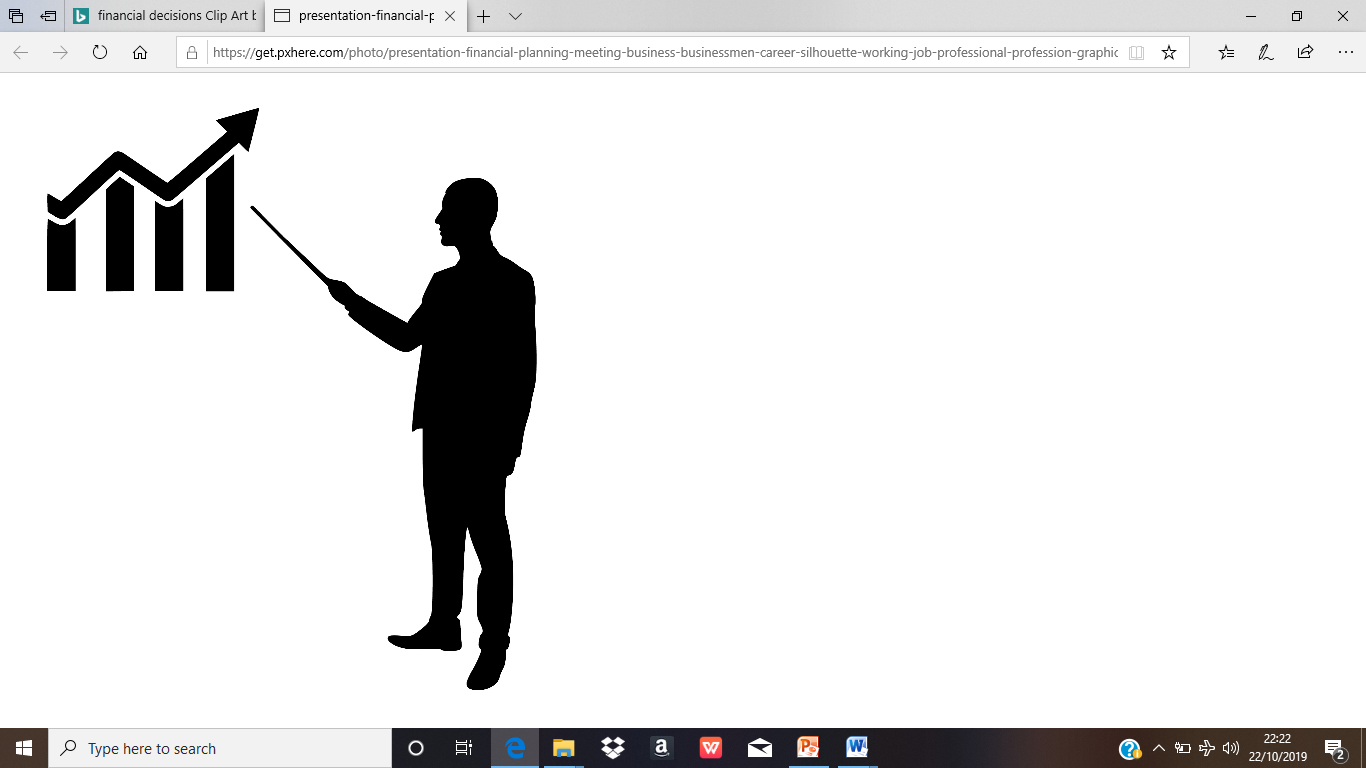 C3 D: PLANNING AND COMMUNICATION IN DIGITAL SYSTEMS
POLICY, DATA PROTECTION, INTELLECTUAL PROPERTY RIGHTS
C2 B: CREATE A DASHBOARD USING DATA MANIPULATION TOOLS
SPREADSHEET AND FORMULAE
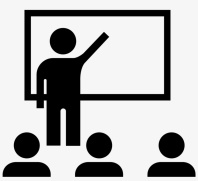 LEGAL REQUIREMENTS ANDS NET NEUTRALITY
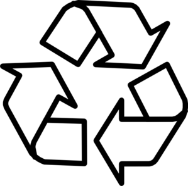 C3 EXAM: EFFECTIVE DIGITAL WORKING PRACTICES
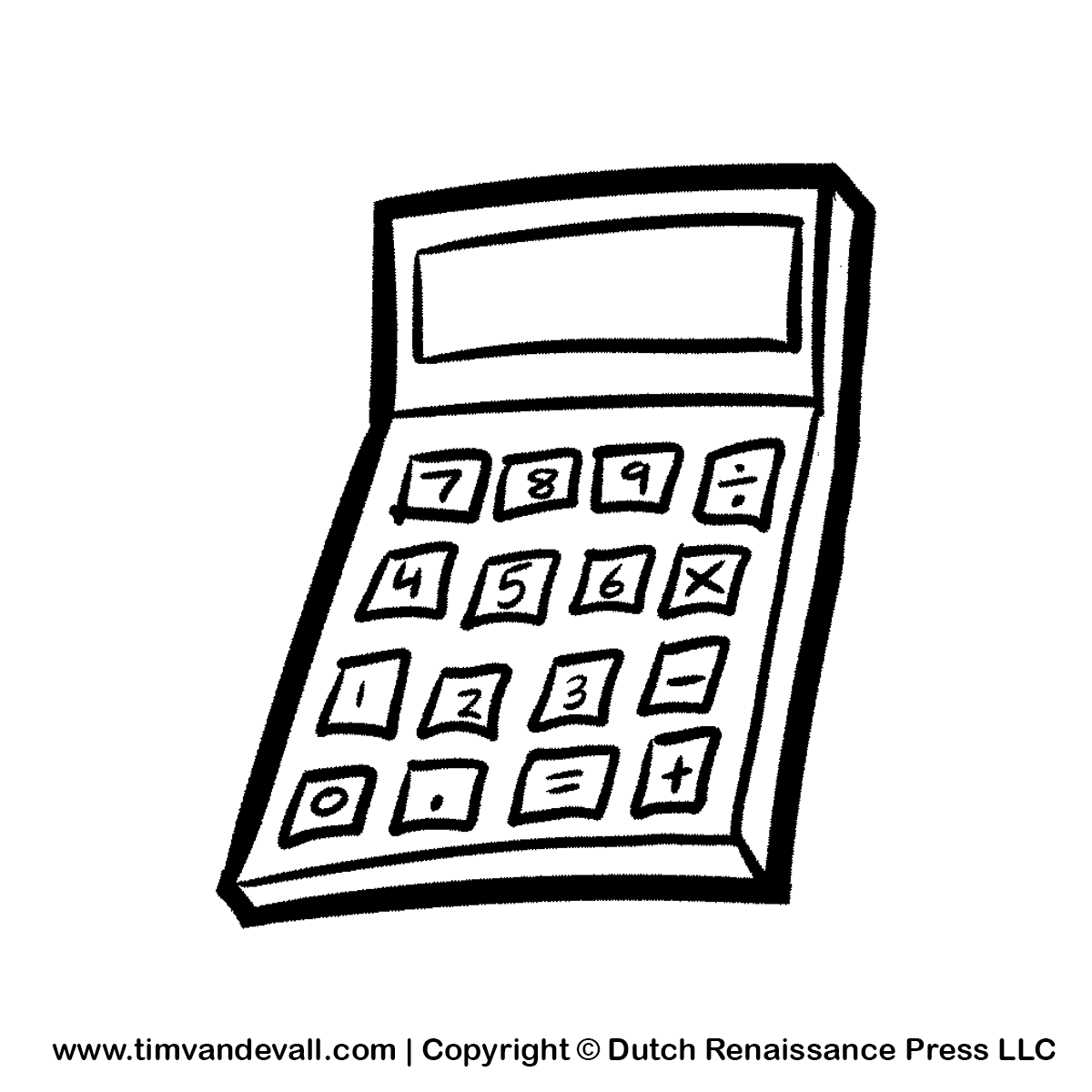 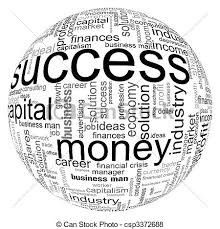 DASHBOARDS AND IMPORTING DATA
FLOW CHARTS AND SYSTEM DIAGRAMS
EQUAL ACCESS
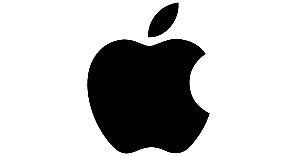 C3 B:THREATS TO DIGITAL SYSTEMS AND MANGING THAT THREAT
C3 C: RESPONSIBLE, LEGAL AND ETHICAL USE
INTERNAL AND EXTERNAL THREATS
USER RESTRICTIONS
IMPACT OF TECHNOLOGY ON THE ENVIRONEMNT
ACTIONS AFTER AN ATTACK
SHARING DATA
WHY SYSTEMS ARE ATATCKED
Ethics, the environment and business
DATA LEVEL PROTECTION
WEAKNESSES AND SECURITY POLICIES
YEAR
11
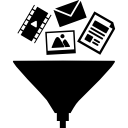 C3 A:MOEDERN TECHNOLOGIES AND THEIR IMPACT ON ORGANISATIONS
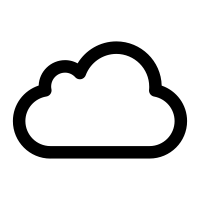 CLOUD STORAGE & COMPUTING
COLLABORATIVE TECHNIQUES
IMPACT ON INDIVIDUALS
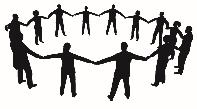 Data security
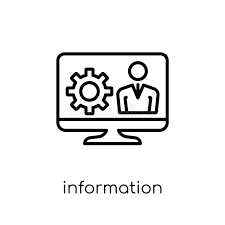 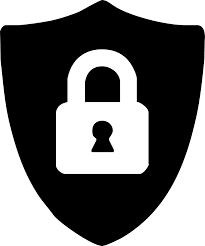 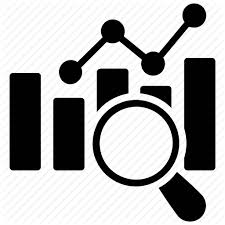 COMMUNICATION TECHNOLOGIES
PLATFORMS & SERVICES
COMMUNICATION AND ACCESSIBILITY
Data modelling
COLLECTING DATA
QUALITY OF DATA
DATA AND INFORMATION
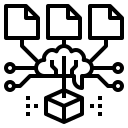 C2 A: INVESTIGATE THE ROLE AND IMPACT OF USING DATA ON INDIVIDUALS
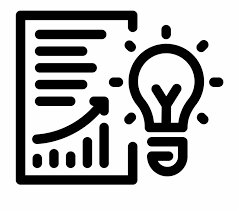 PROCESSING AND PRESENTING DATA
REVIEW PROJECT PLANNING TECHNIQUES
C1 C: DEVELOP AND REVIEW A USER INTERFACE
DEVELOP A FUNCTIONAL USER INTERFACE
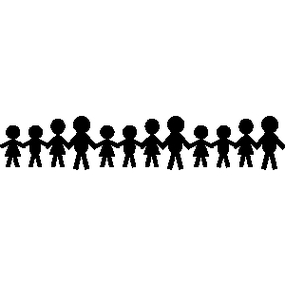 CONSTRAINTS AND RISKS
REFINE AND REVIEW
Key aspects of user interfaces
GANTT CHARTS
CPA
PERT CHARTS
DESIGN PRINCIPLES WITH USER EXPECTAION AND ENGAGMENT
C1 A: INVESTIGATE USER INTERFACE DESIGN
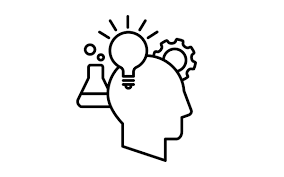 PROJECT METHODOLOGIES
HARDWARE AND SOFTWARE
PLANNING TOOLS AND PROJECT REQUIREMENTS
YEAR
10
C1 B: USE PROJECT PLANING TECHNIQUES TO PLAN AND DESIGN A USER INTERFACE
USER ACCESSIBILITY, SKILLS AND DEMOGRAPHICS
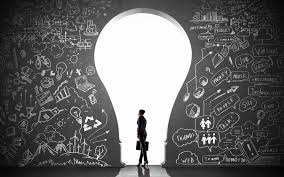 BASIC AND COMPLEX USER INTERFACES
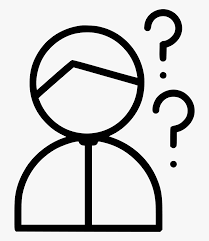